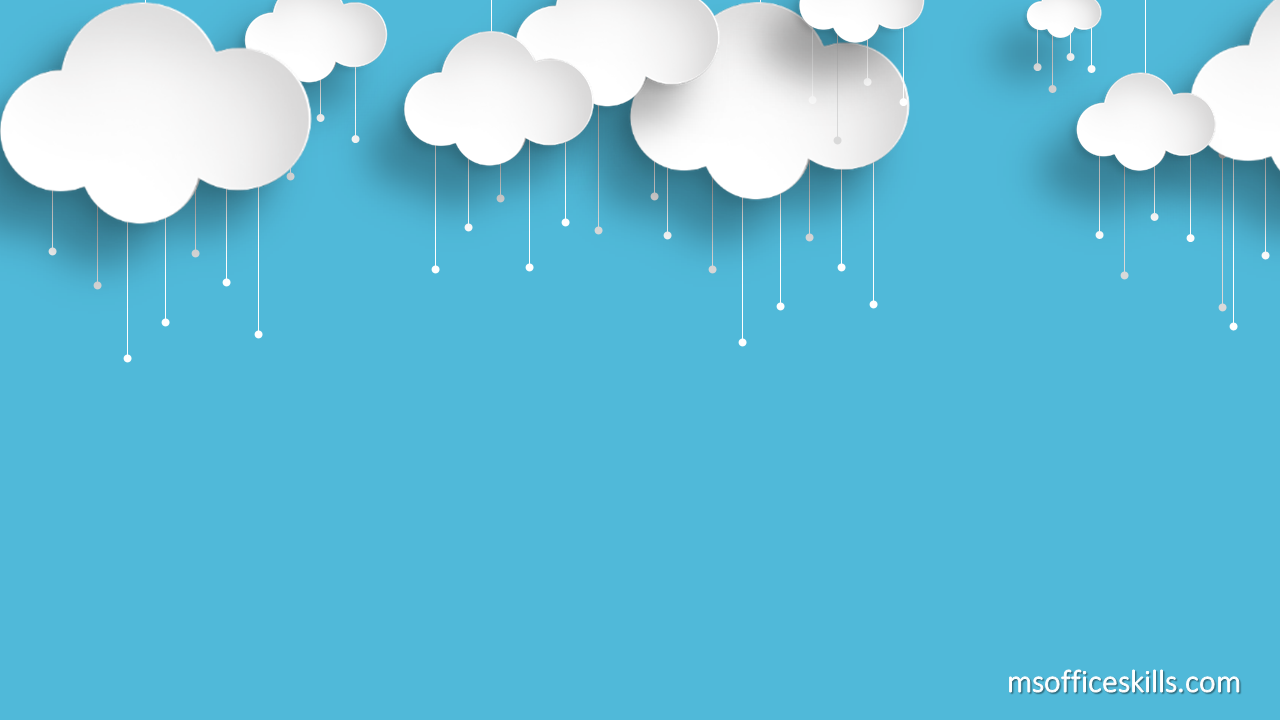 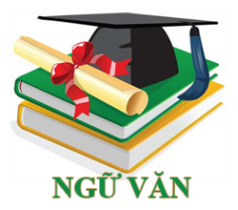 ÔN TẬP
BÀI 9: NHỮNG CHÂN TRỜI KÍ ỨC 
(TRUYỆN - TRUYỆN KÝ)
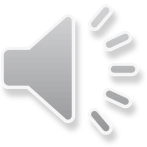 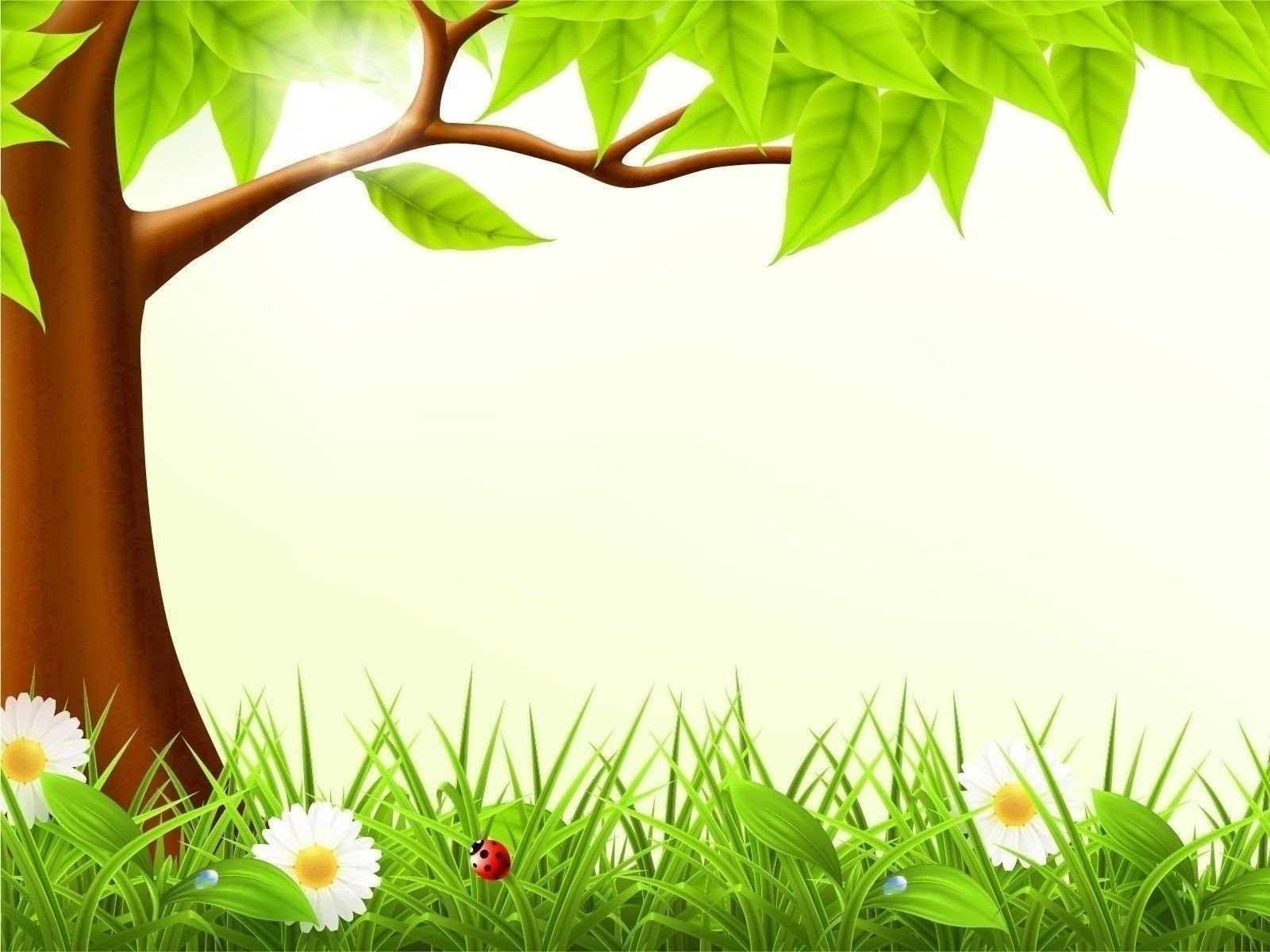 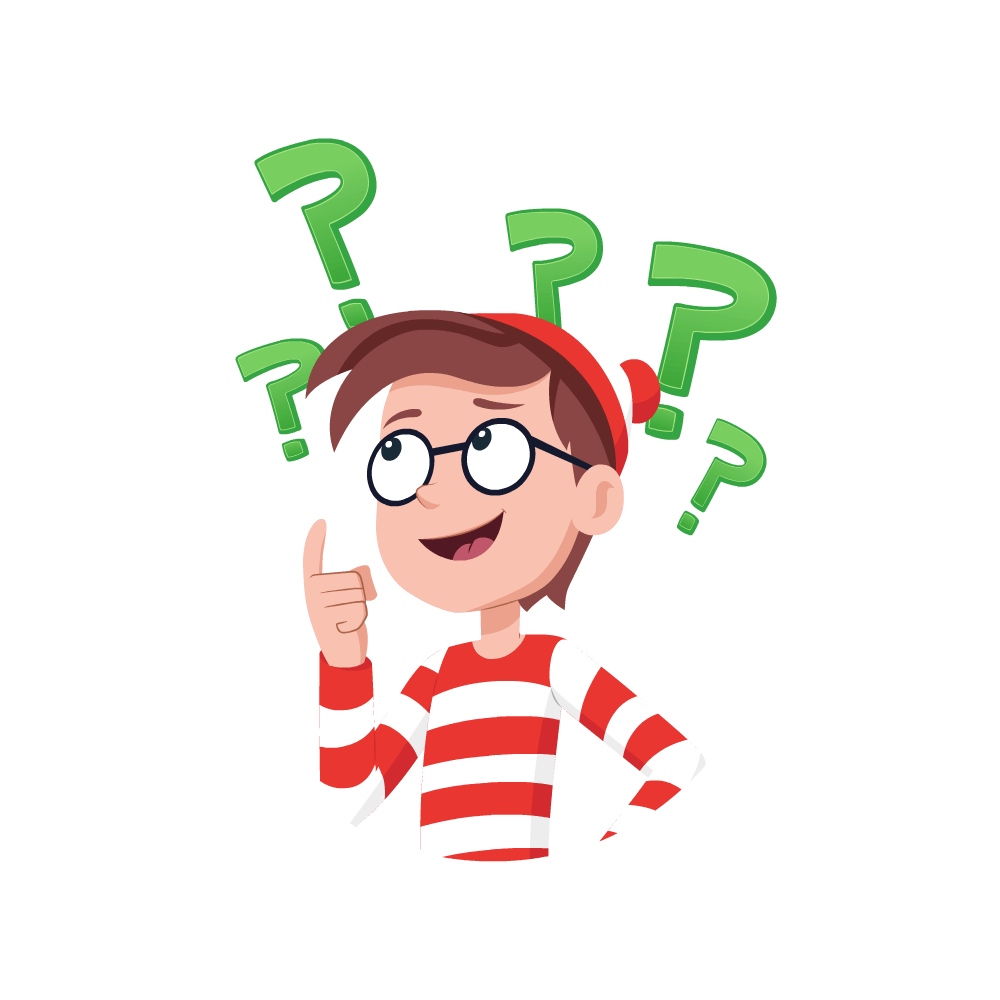 AI NHANH HƠN
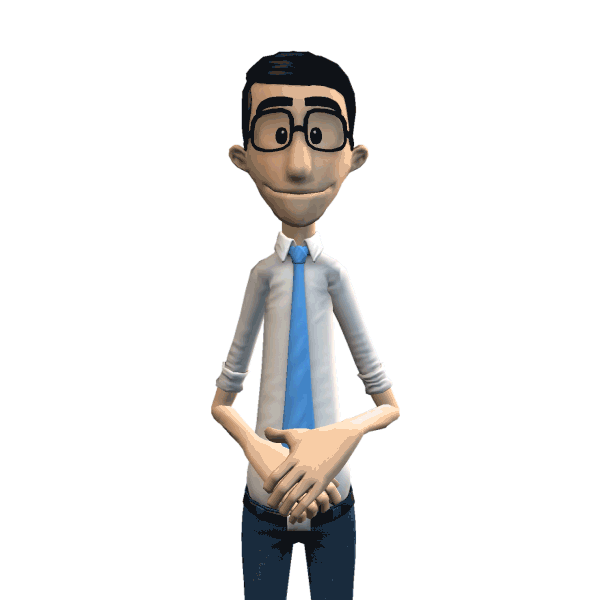 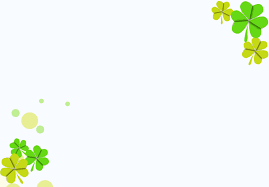 Câu 1: Văn bản “Ngôi nhà tranh của cụ Phan Bội Châu ở Bến Ngự” (trích Tuấn – chàng trai nước Việt) đượ kể ở ngôi …..
C
thứ ba
A
thứ nhất
D
kết hợp ngôi thứ nhất và ngôi thứ 3
thứ hai
B
Câu 2: Trong văn bản “Tôi đã học tập như thế nào?” một dấu mốc quan trọng trên bước đường học tập và trưởng thành của Pê-xcốp là ….
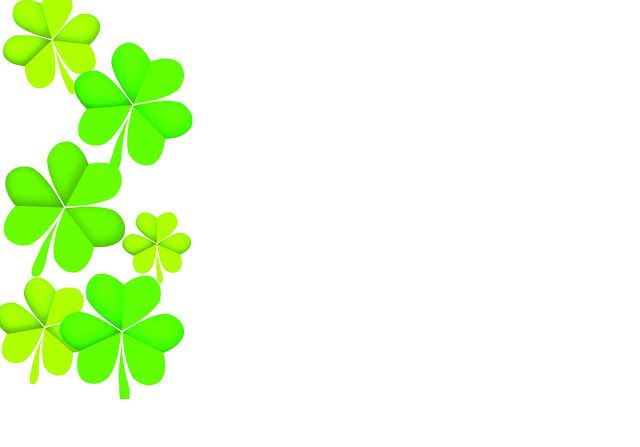 đến trường và bị chế nhạo vì chiếc sơ mi vàng  khến cậu mang biệt hiệu “thằng tù khổ sai”.
A
mặc dù học khá nhưng cậu bị đuổi khỏi trường vì hạnh kiểm xấu.
B
thời gian đầu, Pê-xcốp say sưa với cái mới và vì giá trị tinh thần lớn lao của cái thế giới mà sách mở ra.
C
D
biết đọc sách một cách có ý thức năm lên 14 tuổi.
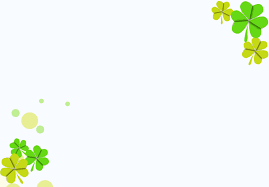 Câu 3: Xác định biện pháp tu từ được sử dụng trong hai câu thơ sau đây:
“Chẳng biết nước có giữ ngày, giữ tháng
Giữ bao nhiêu kỷ niệm giưa dòng trôi?”
C
Câu hỏi tu từ, điệp từ, nhân hóa
A
Câu hỏi tu từ, điệp từ
D
Câu hỏi tu từ, ẩn dụ, nhân hóa
Câu hỏi tu từ, ẩn dụ, điệp từ
B
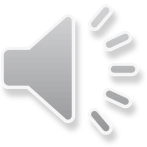 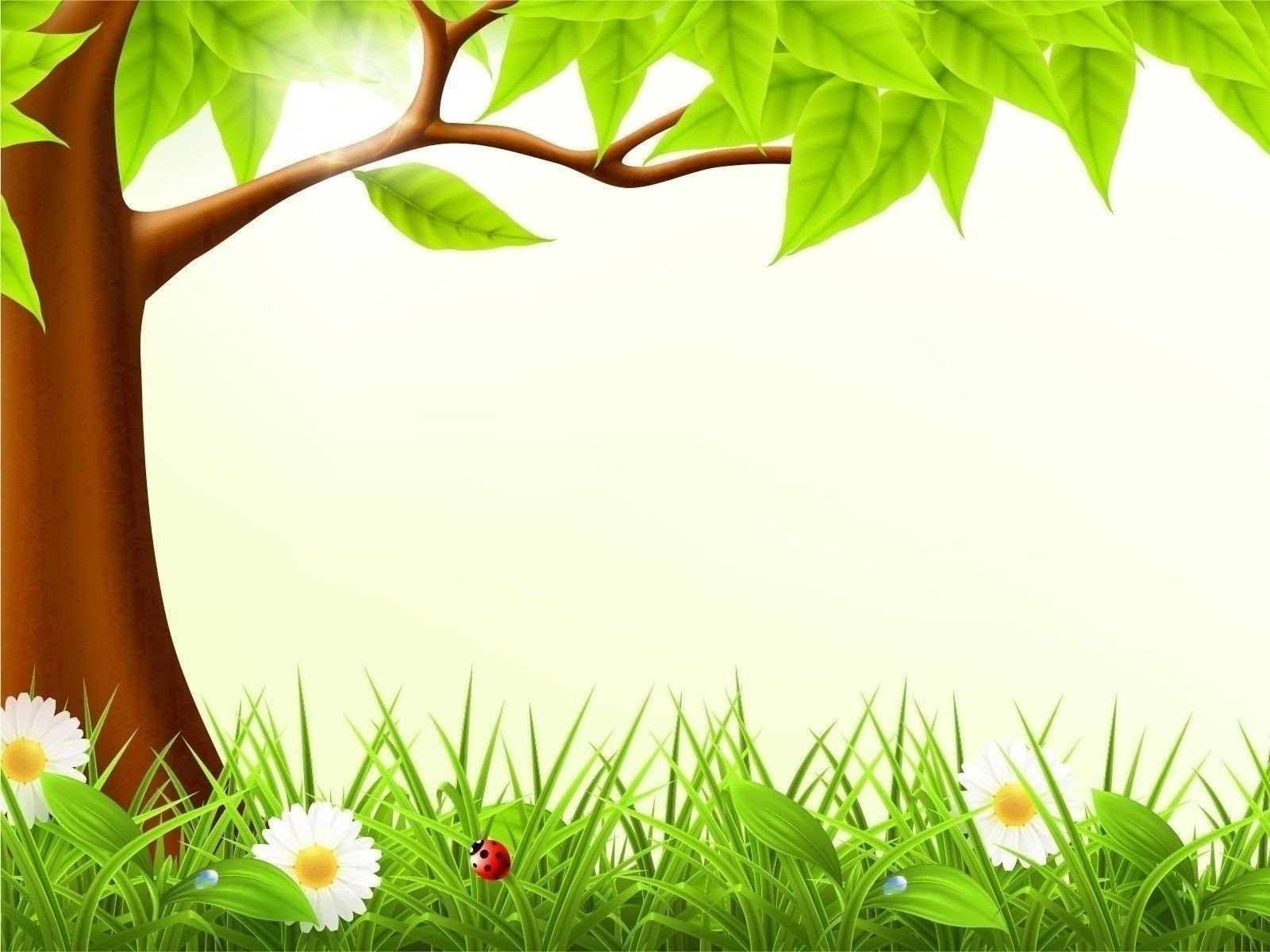 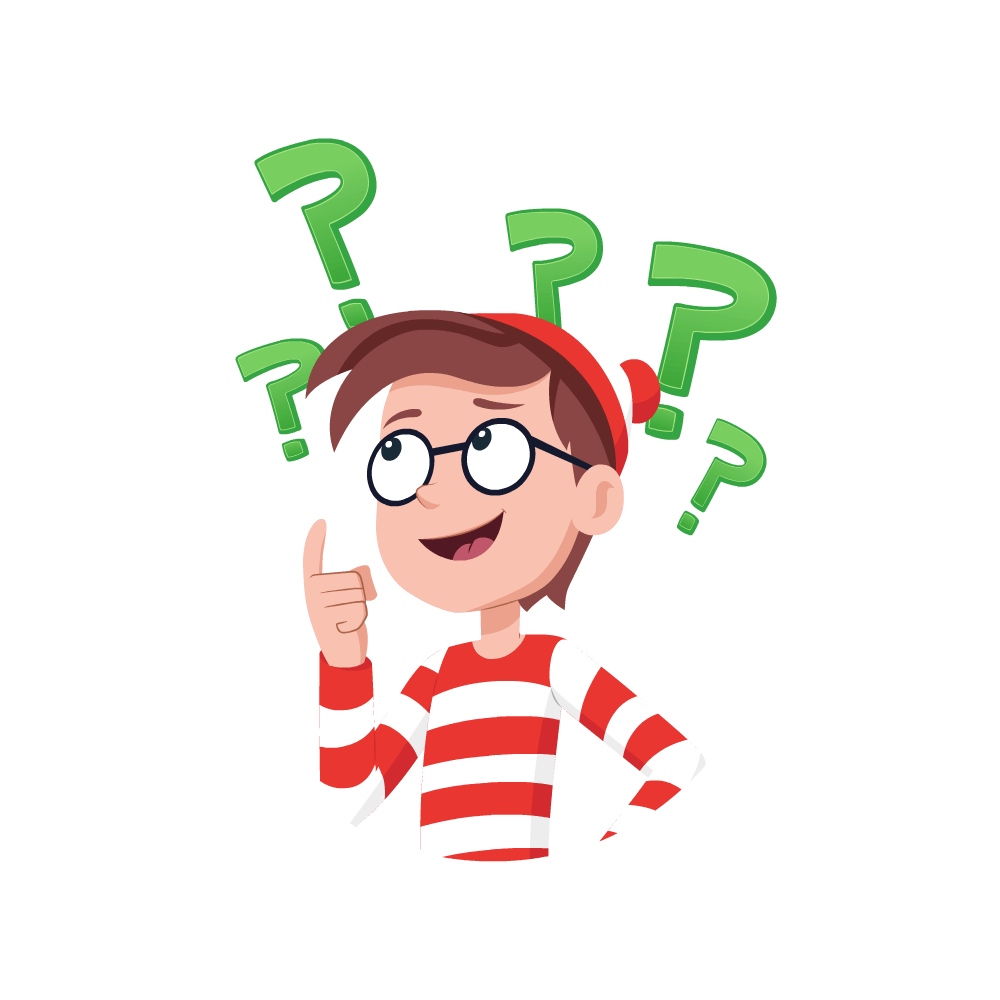 AI NHỚ HƠN
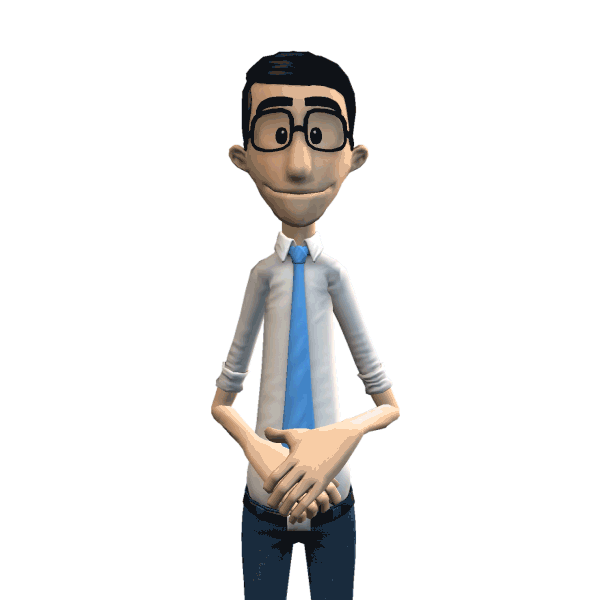 Nhắc lại tri thức ngữ văn
là thể loại trung gian giữa truyện và ký, vừa có yêu cầu về tính xác thực dựa trên việc ghi chép người thật, việc thật, vừa có cốt truyện hoàn chỉnh hoặc tương đối hoàn chỉnh. Người viết được phép hư cấu ở một mức độ nhất định
Truyện ký
là cách phản ánh hiện thực theo nguyên tắc đề cao tính xác thực bằng cách gọi thẳng tên và miêu tả chính xác những con người và sự kiện có thực: tên tuổi, lai lịch, ngoại hình, nguồn góc gia đình, ngọn nguồn văn hóa …
Phi hư cấu
là dùng trí tưởng tượng sang tạo ra cái mới, những điều khác lạ không có hoặc chưa có trong thế giới thực nhằm mục đích nghệ thuật. Trong truyện ký có không ít chi tiết, yếu tố không cần kiểm chứng: diễn biến nội tâm của nhân vật, tác động của cảnh sác thiên nhiên …
.
Hư cấu
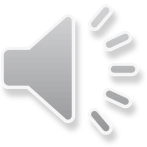 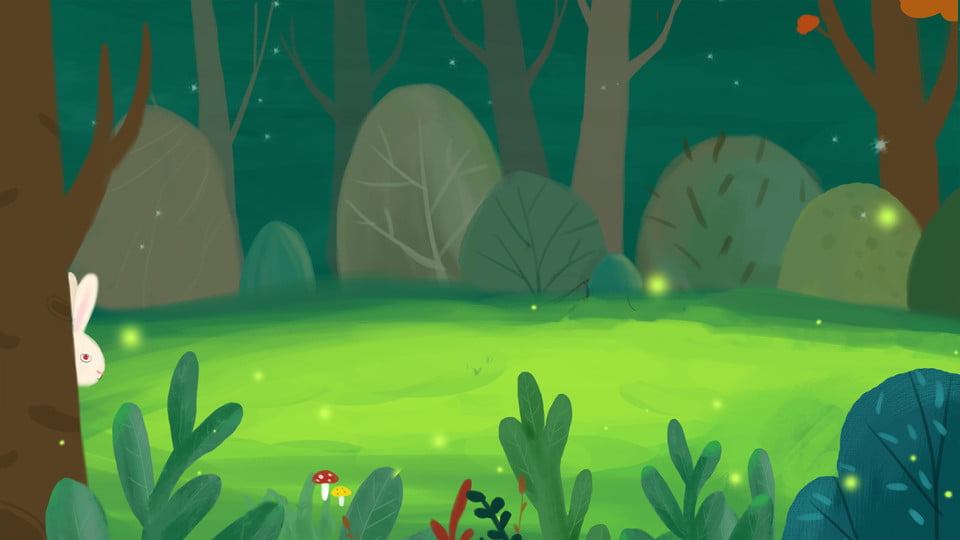 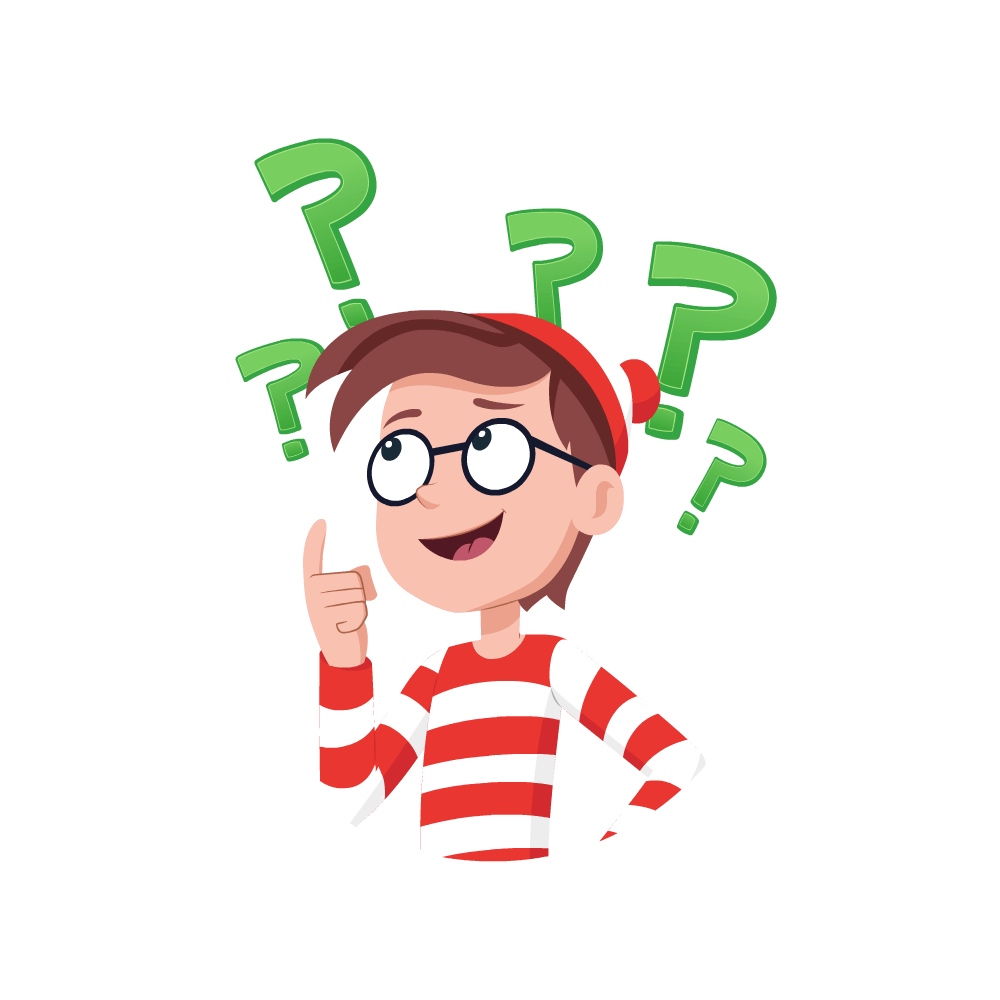 ÔN TẬP PHẦN ĐỌC
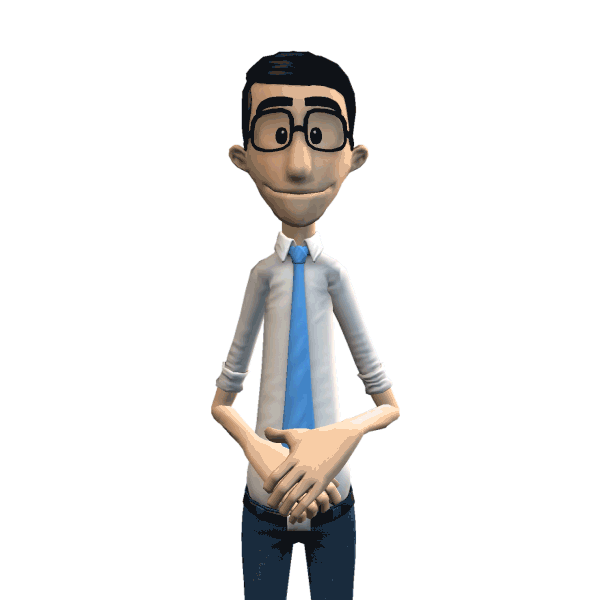 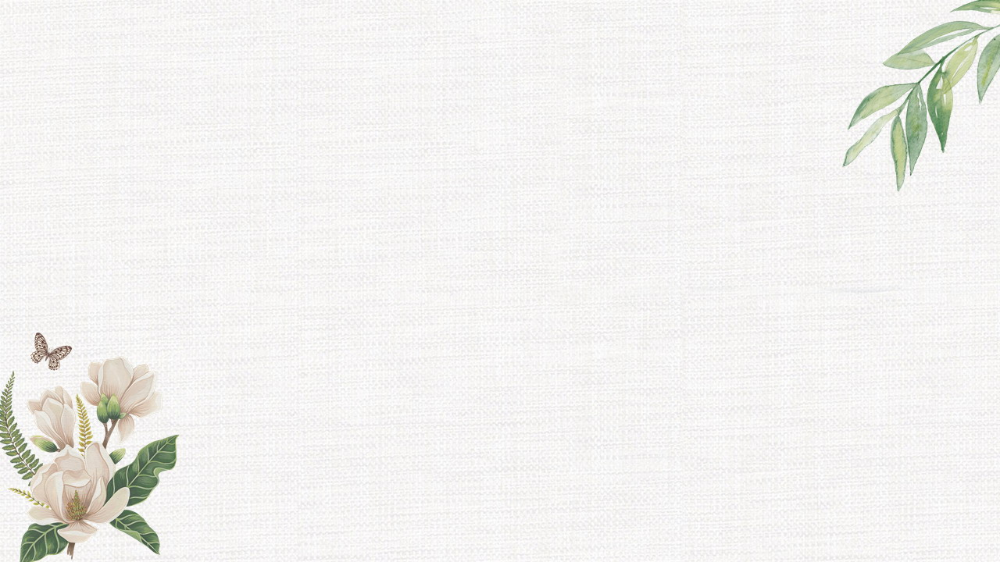 Câu 1
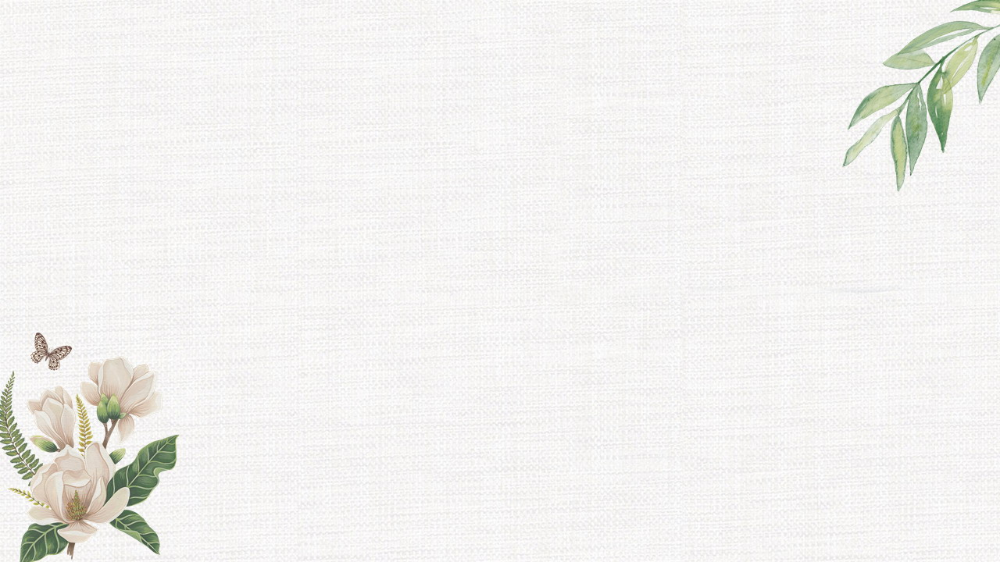 Câu 1
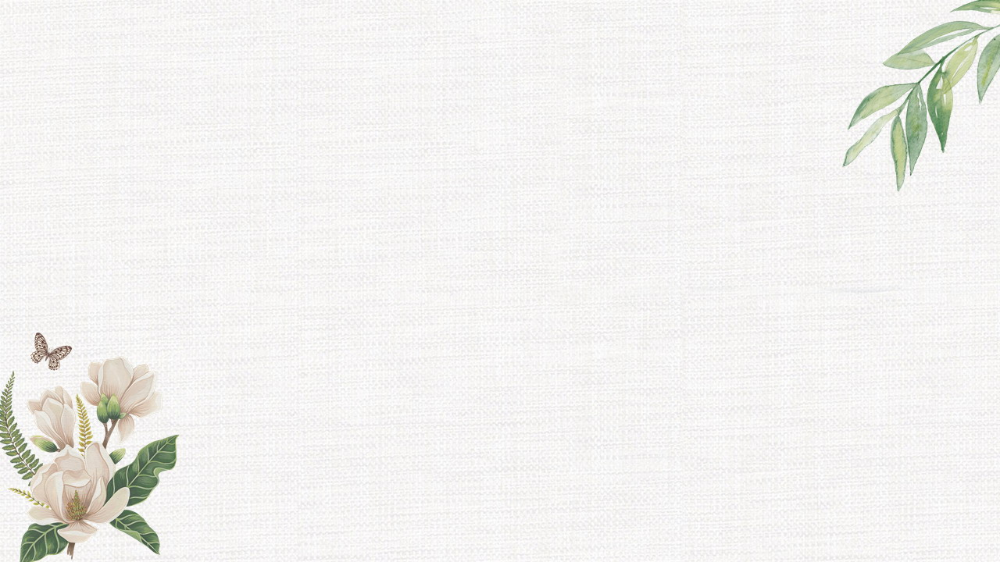 Câu 1
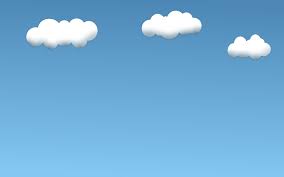 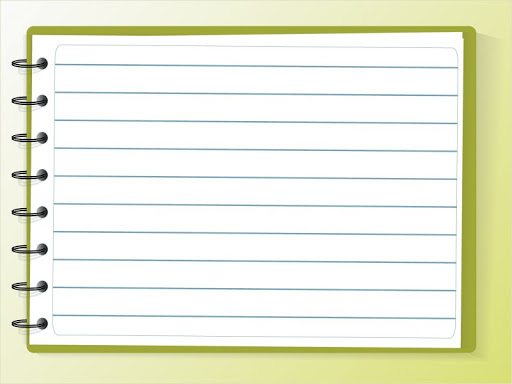 Câu 2: Yếu tố hư cấu có tác dụng như thế nào đối với việc khắc họa nhân vật trong văn bản?
- Xác định các yếu tố hư cấu trong văn bản 
- Nêu tác dụng của các yếu tố đó đối với việc khắc họa nhân vật trong văn bản
GỢI Ý
PHÂN NHÓM
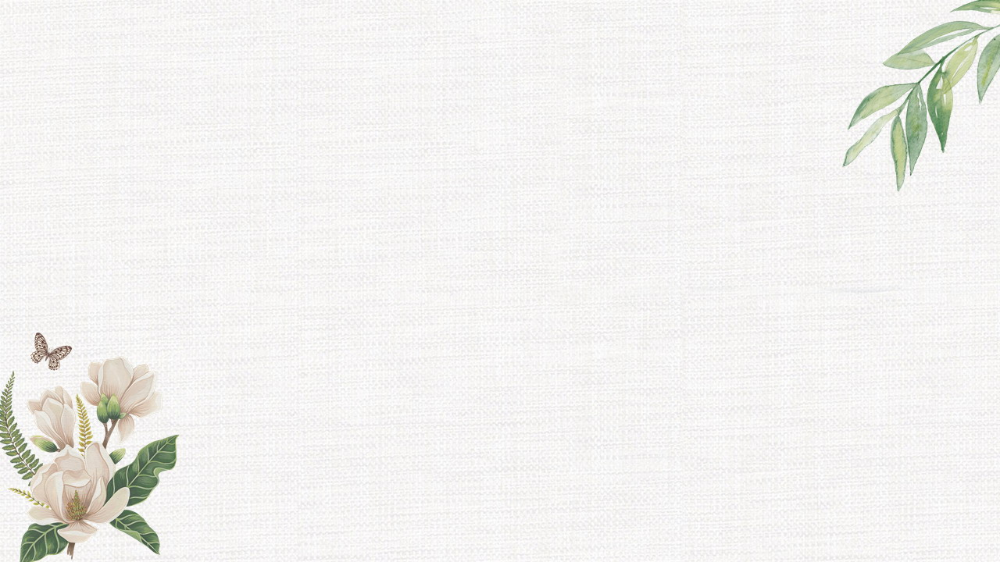 Câu 2
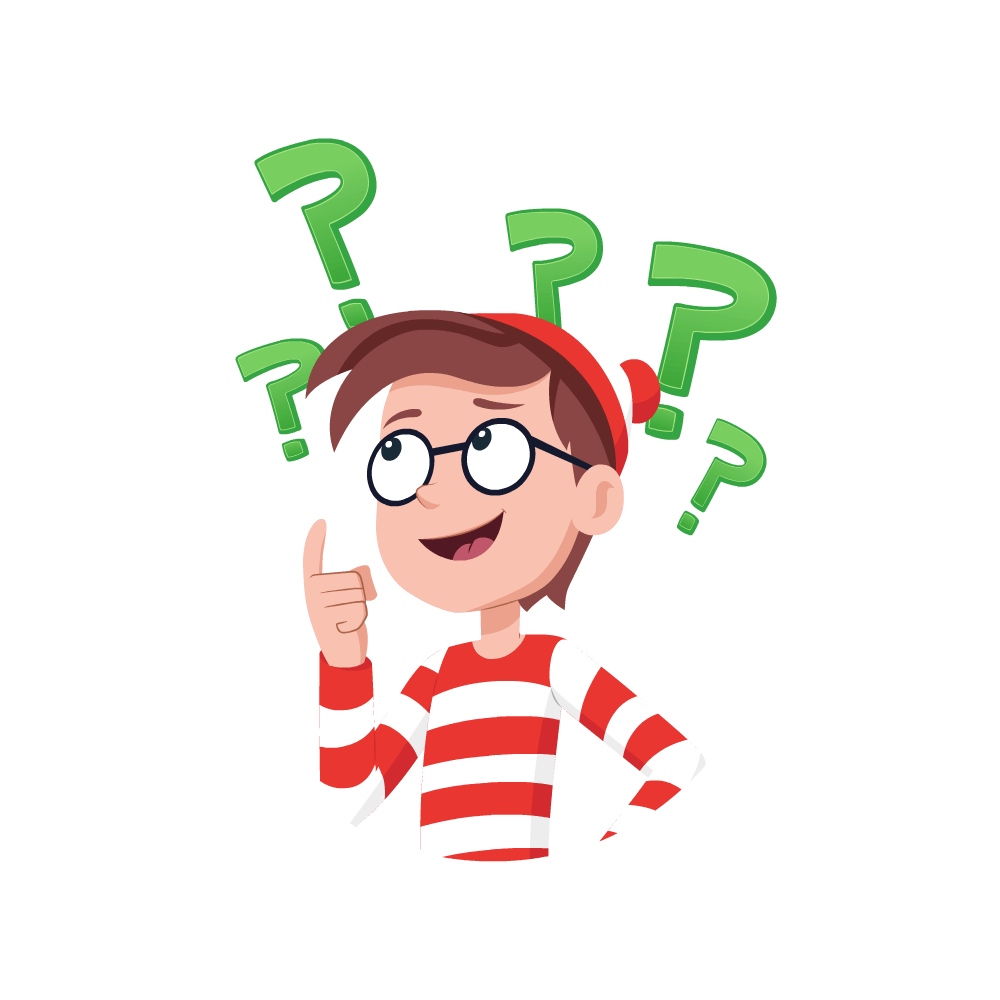 Câu
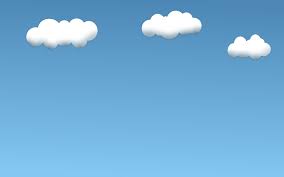 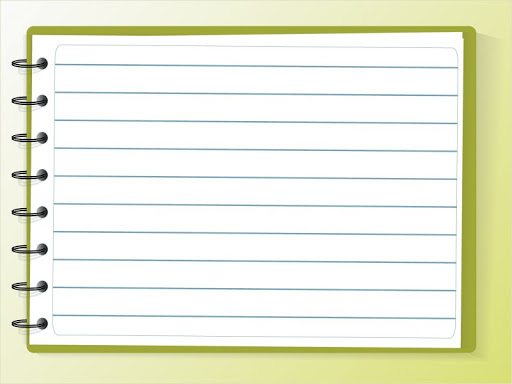 Câu 3: Trong phần đầu tác phẩm: "Tôi đã học tập như thế nào?", cuộc trò chuyện giữa Đức Giám mục Cri-xan-phơ và Pê-xcốp nhiều lần được thuật lại chỉ bằng một lời thoại dưới dạng những câu hỏi tiếp nối:
- Con lên mấy? Có thế thôi à? Sao dài người thế, chú bé? Hay bêu mưa lắm, phải không?
- Con học theo thánh thi à? Ai dạy? Ông có hiền không? Ác à? Lẽ nào? Những con nghịch lắm phải không?
Khi đọc các lời thoại trên, bạn có thể nghe được giọng nói của những ai?
 Do đâu mà các lời thoại tạo được hiệu quả như vậy?
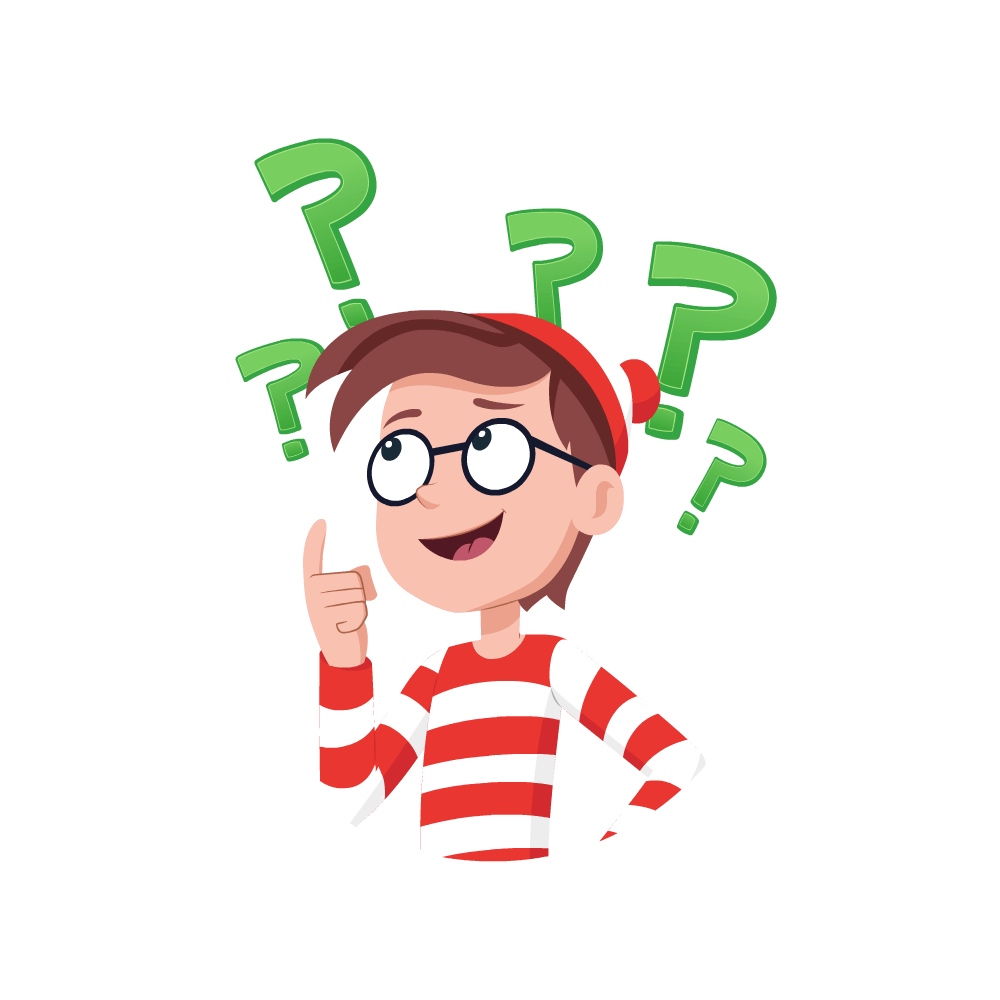 Câu
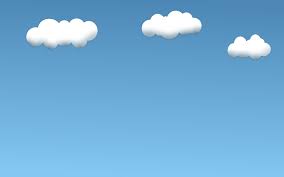 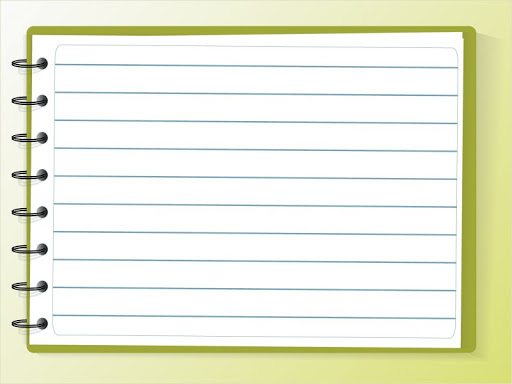 Câu 3: Các lời thoại trên cho thấy giọng nói của Đức giám mục Cri-xan-phơ và Pê-xcốp về chuyện học tập của Pê-xcốp. Hiệu quả của các lời thoại này đến từ sự truyền tải chân thật và tự nhiên của câu hỏi, tạo cảm giác như đang đối thoại trực tiếp với nhân vật trong tác phẩm. Từ cách diễn đạt với những câu hỏi ngắn gọn, đơn giản và thân thiện, ta có thể cảm nhận được giọng nói của hai nhân vật, đặc biệt là giọng nói của Đức giám mục thể hiện sự hiểu biết và nhân ái. Các câu hỏi cũng tạo ra sự tò mò và thú vị, kích thích độc giả tìm hiểu và tiếp tục đọc tác phẩm.
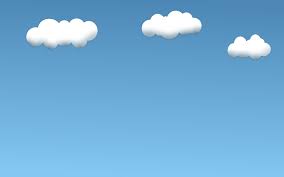 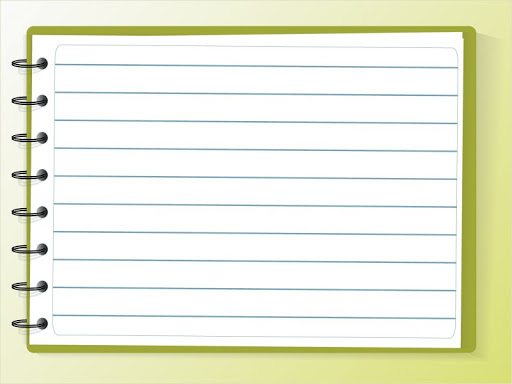 Câu 4: Với những trải nghiệm trong quá trình đọc sách và học tập của mình, bạn có tin rằng: "mỗi cuốn sách đều là một bậc thang nhỏ mà khi bước lên" độc giả đang "tách khỏi con thú để lên tới gần con người, tới gần quan niệm về cuộc sống tốt đẹp nhất và về sự thèm khát cuộc sống ấy" không? Vì sao?
Câu 4
01
Ý nghĩa của câu nói
Xác định tầm quan trọng của sách
Đọc sách để làm gì?
Đọc sách giúp ích gì cho con người?
KL: Em có tin vào câu nói trên không?
02
suy nghĩ đúng đắn hơn và đủ kiến thức để tìm kiếm công việc nuôi sống bản thân.
câu nói đều cao vai trò, tầm quan trọng của sách đối với đời sống con người.
Sách giúp con người phát triển toàn diện và trở nên khác biệt, tiến bộ
Đọc sách giúp con người tiếp thu nguồn tri thức để hoàn thiện bản thân
03
04
05
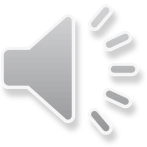 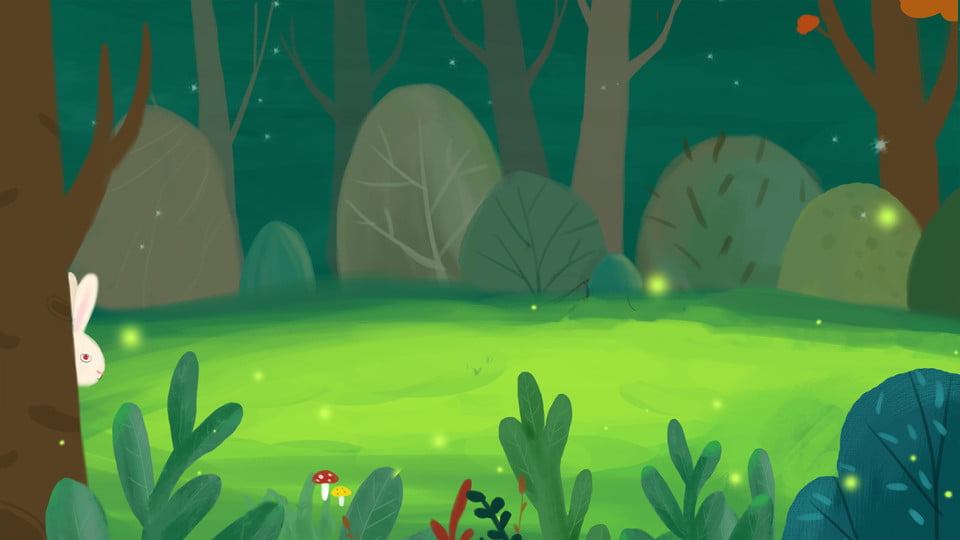 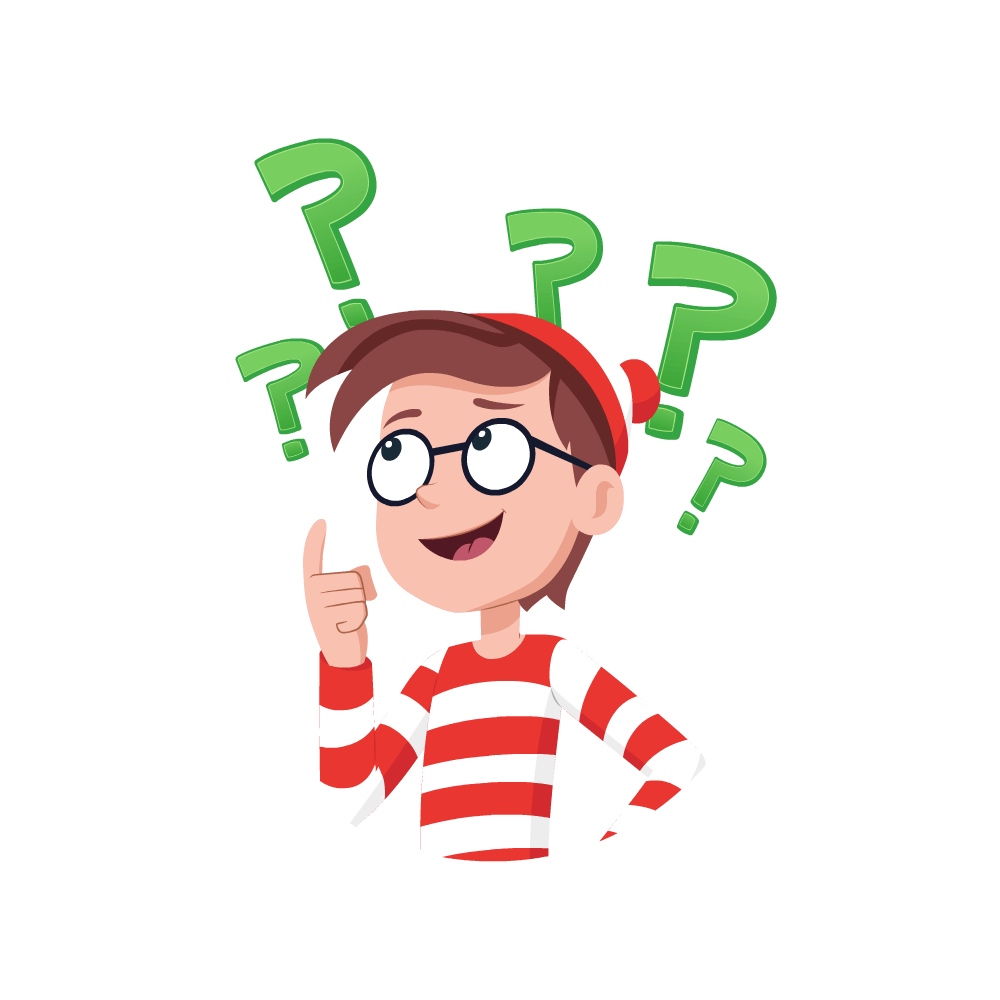 ÔN TẬP
 NÓI VÀ NGHE
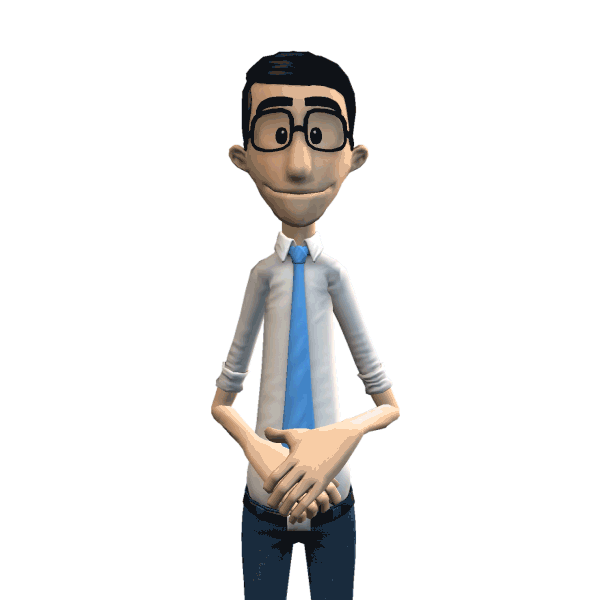 Câu 5: Lưu ý khi thảo luận, tranh luận về vấn đề đời sống
Tôn trọng quan điểm của người khác: lắng nghe và tôn trọng người khác, không nên phán xét hay bỏ qua quan điểm của người khác.
01
Cung cấp bằng chứng: Cần có các bằng chứng và tài liệu rõ ràng, mang tính thuyết phục.
02
Sử dụng lời nói lành mạnh và giữ sự cởi mở: cần sử dụng ngôn từ văn minh, tránh nói thô tục, phản cảm, không lịch sự. Biết đón nhận những góp ý tích cực từ người khác.
03
Tập trung vào vấn đề chính: Luôn tập trung, không bàn đến cácvấn đề vụn vặt hoặc không liên quan.
04
Tôn trọng thời gian: Cuộc thảo luận cần diễn ra trong thời gian hợp lý và cần tôn trọng thời gian của mỗi người tham gia.
05
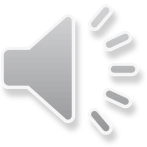 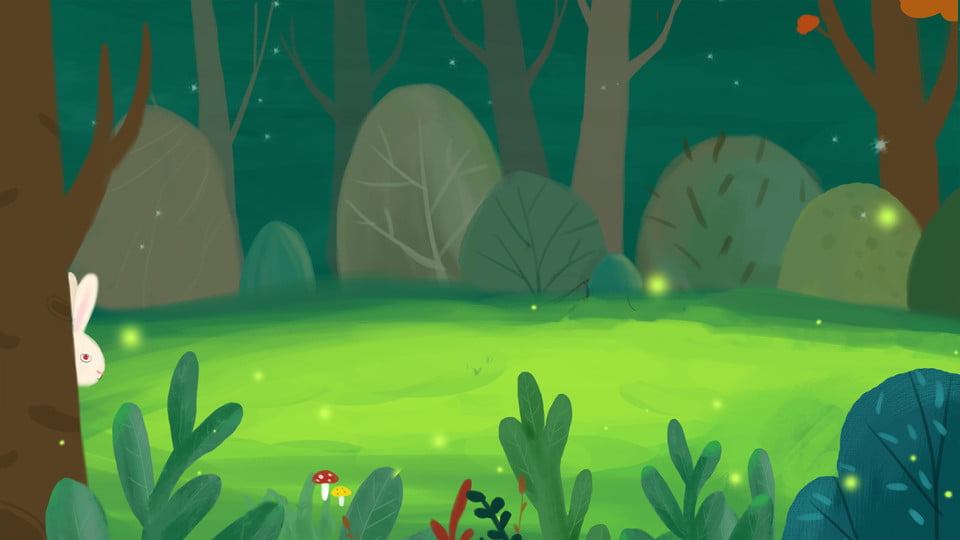 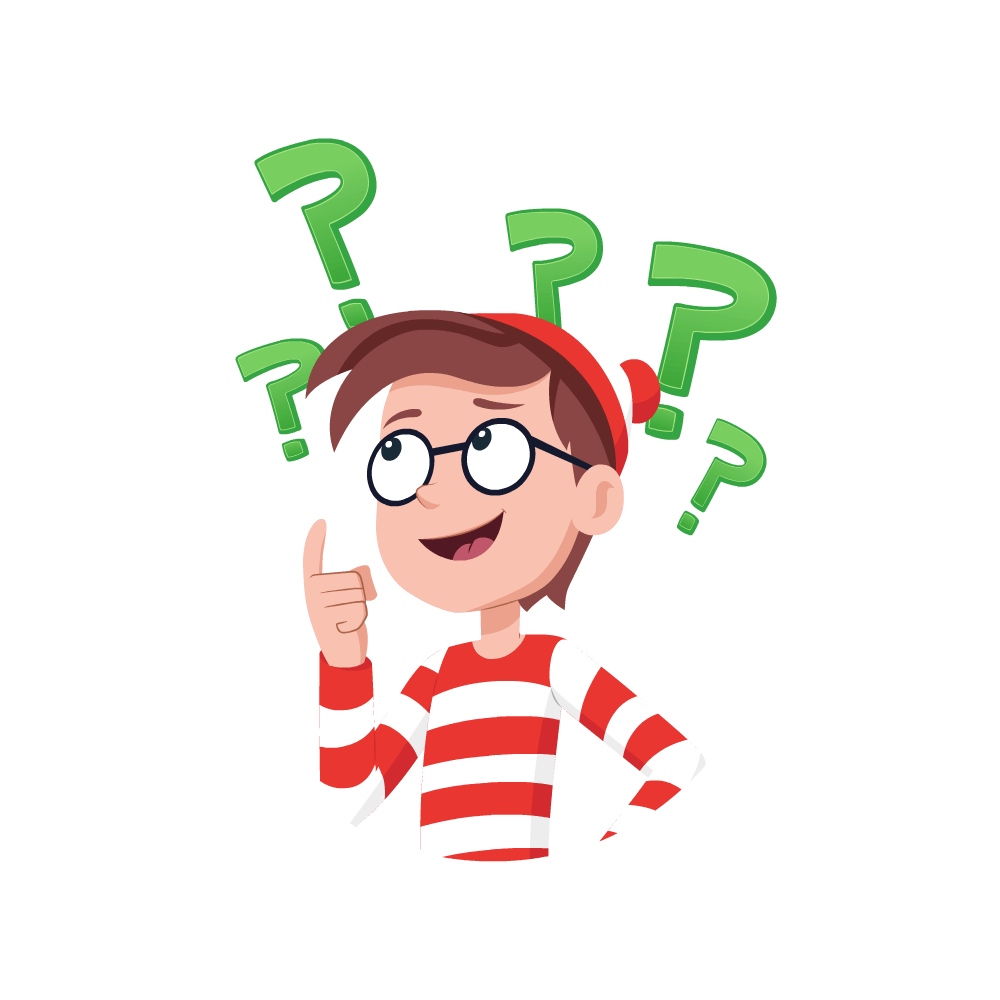 ÔN TẬP PHẦN VIẾT
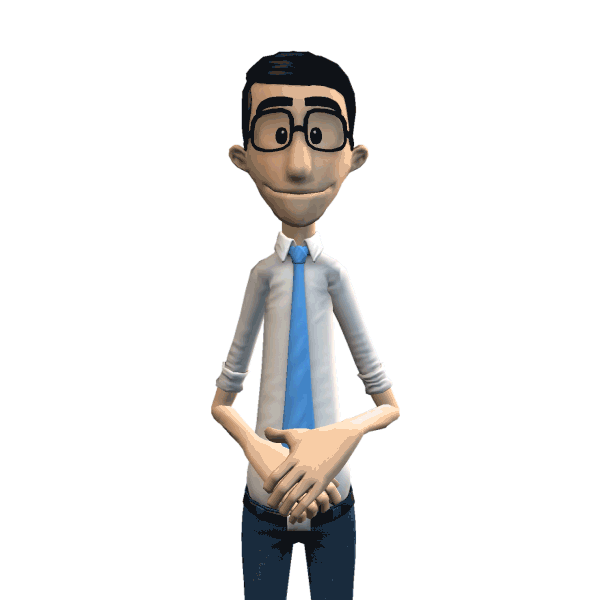 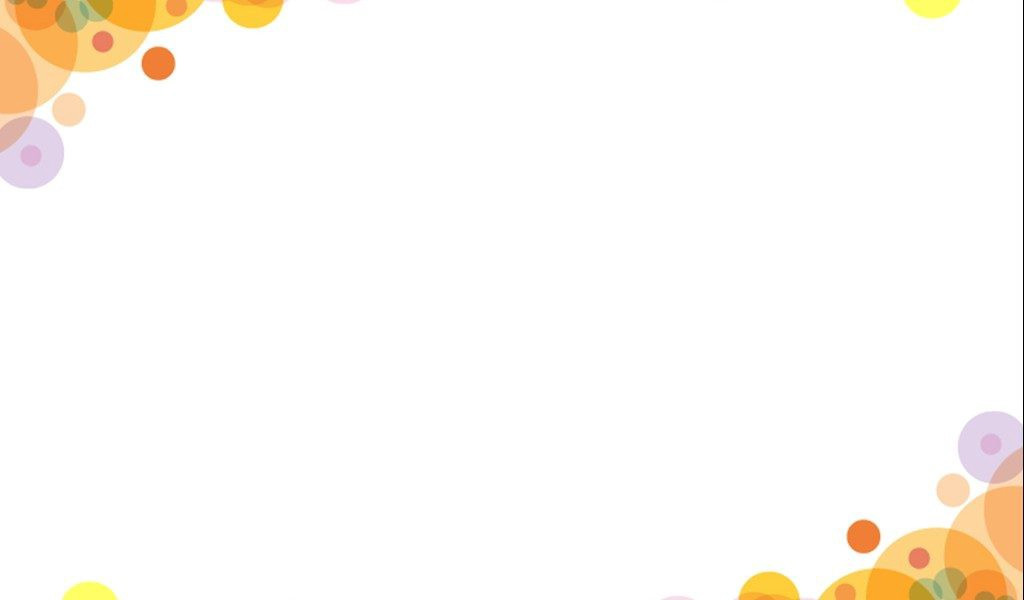 Câu 6: Viết đoạn văn ghi lại một hồi ức đáng nhớ hoặc nêu ý kiến về tầm quan trọng của kí ức trong đời sống tinh thần của con người. Sau đó, kiểm tra đoạn văn (của mình và bạn cùng nhóm), chỉ ra các câu sai và nêu cách sửa (nếu có).
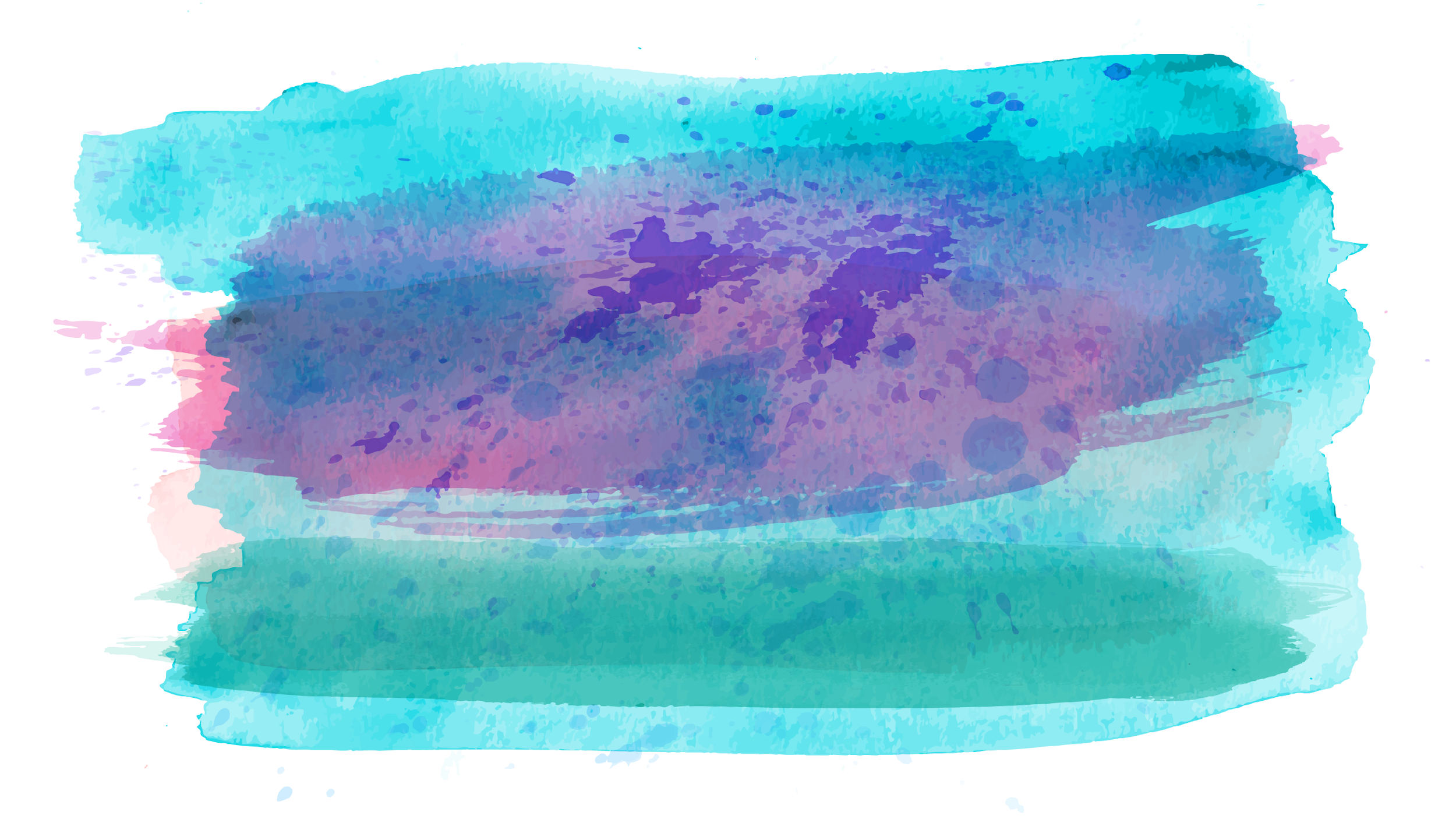 Thank you so much!